Fig. 1. Errors of the BDF2 and BDF4 methods for the Allen-Cahn equation at time $t = 1$.
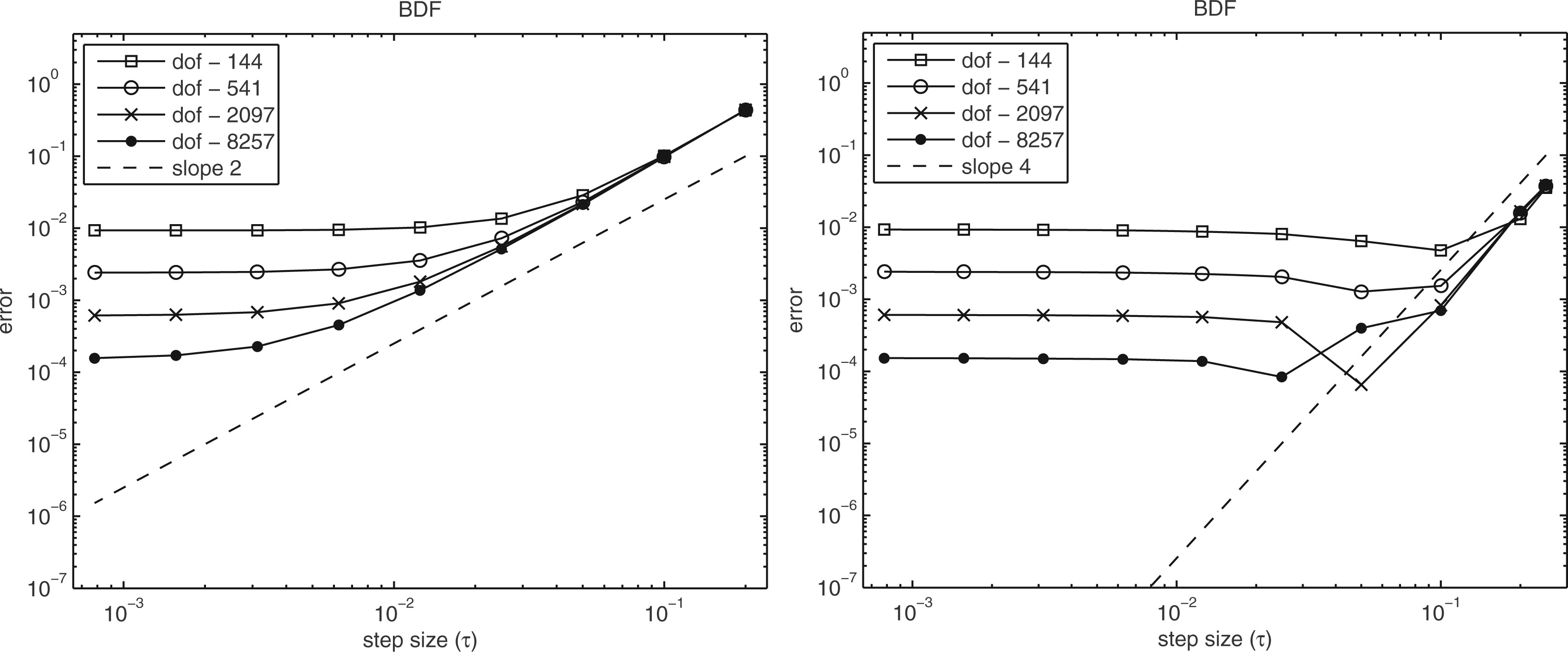 IMA J Numer Anal, Volume 37, Issue 1, January 2017, Pages 1–39, https://doi.org/10.1093/imanum/drw015
The content of this slide may be subject to copyright: please see the slide notes for details.
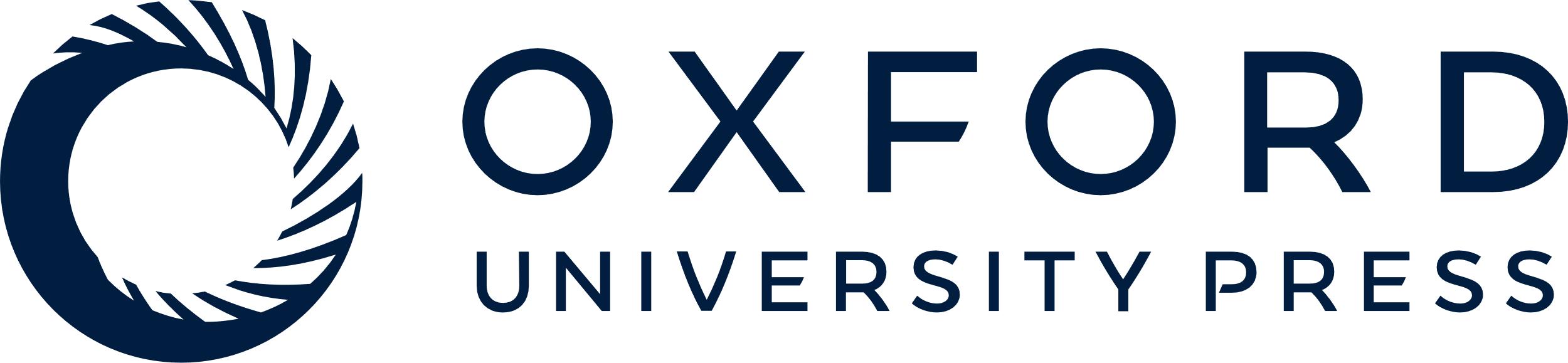 [Speaker Notes: Fig. 1. Errors of the BDF2 and BDF4 methods for the Allen-Cahn equation at time $t = 1$.


Unless provided in the caption above, the following copyright applies to the content of this slide: © The authors 2016. Published by Oxford University Press on behalf of the Institute of Mathematics and its Applications. All rights reserved.]
Fig. 2. Errors of the force and component splittings for the Allen-Cahn equation at time $t = 1$.
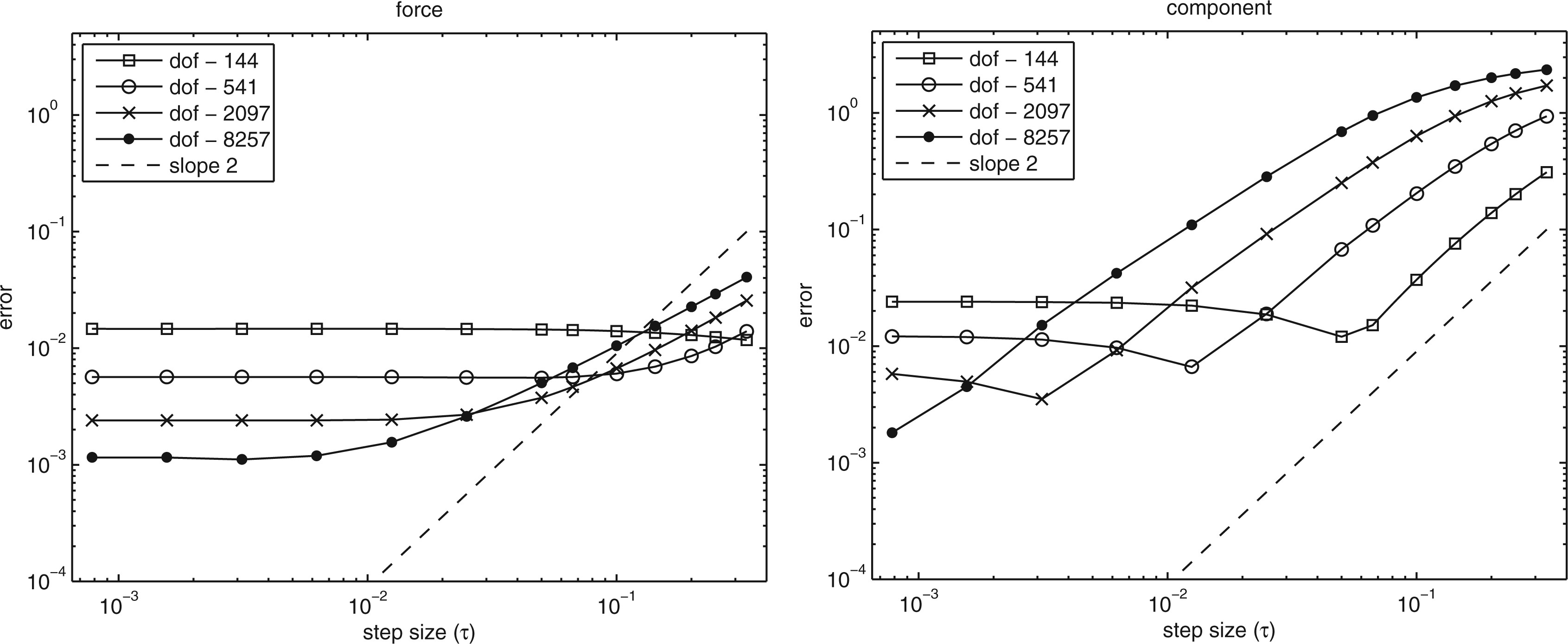 IMA J Numer Anal, Volume 37, Issue 1, January 2017, Pages 1–39, https://doi.org/10.1093/imanum/drw015
The content of this slide may be subject to copyright: please see the slide notes for details.
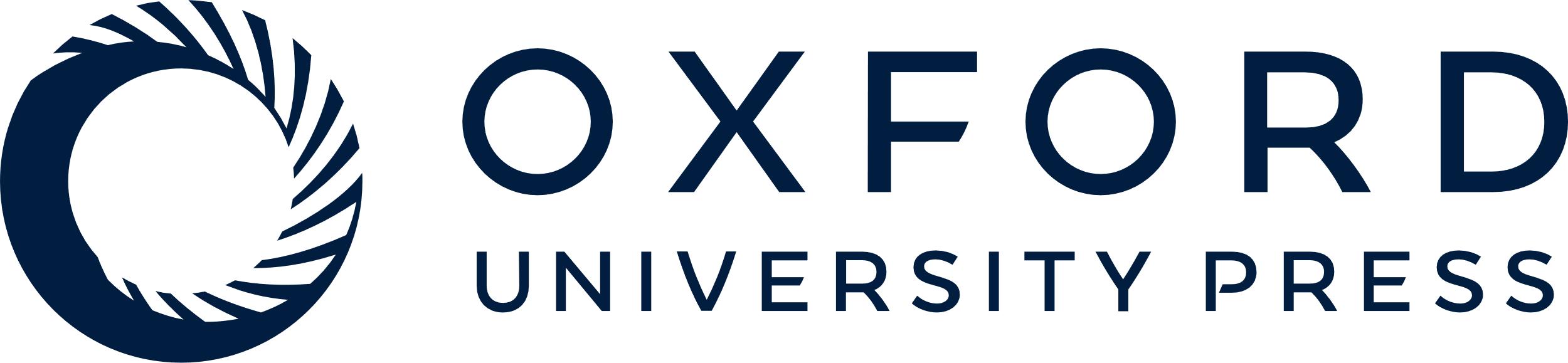 [Speaker Notes: Fig. 2. Errors of the force and component splittings for the Allen-Cahn equation at time $t = 1$.


Unless provided in the caption above, the following copyright applies to the content of this slide: © The authors 2016. Published by Oxford University Press on behalf of the Institute of Mathematics and its Applications. All rights reserved.]